Atelier de Validation Regionale sur l’Utilisation des 
Systèmes d’Informations Géographiques (SIG) dans le secteur de l’énergie
Juillet 26-28, 2016
Dakar, Sénégal
La planification de l’énergie et l’électrification rurale
(...pays?)
(NOM PARTICIPANT)(INSTITUTION)
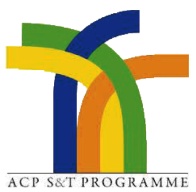 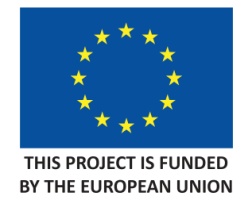 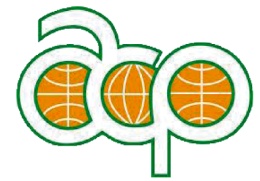 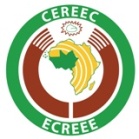 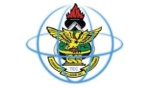 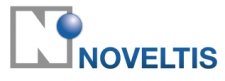 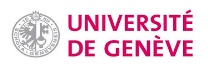 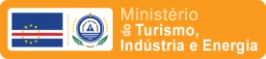 La planification de l’énergie et l’électrification rurale dans (NOM DE PAYS)
Indice de questions- Informations
Sept (7) minutes maximum per pays (la presentation sera chronométrée)
Petite introduction (1-2 minutes) sur la planification de l’énergie et l’électrification rurale dans le pays (institutions et agences en charge, objectifs, contactes et rôles)
Outils pour la planification de l'énergie: la planification énergetique est aidée par quelques outils, plate-formes ou technologiques?
Implémentation des SIG: Est-ce que les SIG sont utilisés pour la planification de l’énergie et l’électrification rurale? Outils et technologies en train d’être utilisées? Organisme responsable et contactes, collection et validation des données geospatiales, challenges?
Systèmes d’Information Énergetique (SIE): il y a une SIE operatif dans le pays? Organisme responsable et contactes, link pour le SIE, structure du SIE et comment est organisé la collection et validation des données
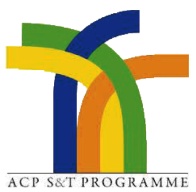 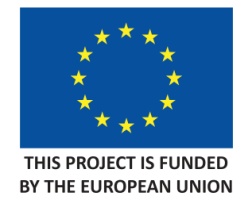 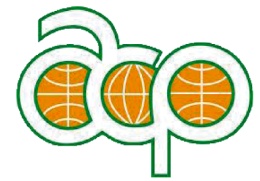 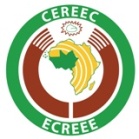 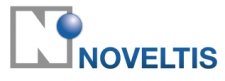 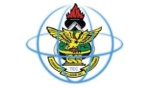 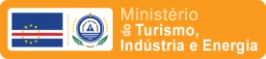 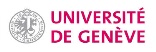 Titre
CONTENUS
Titre
CONTENUS
Titre
CONTENUS
Merci!

(nom participant-contact)
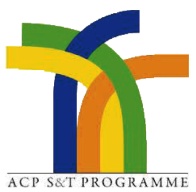 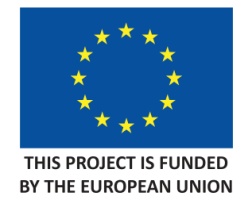 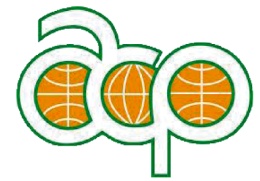 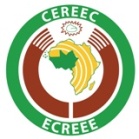 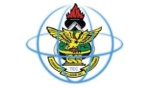 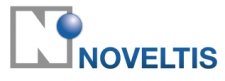 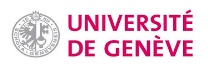 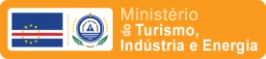